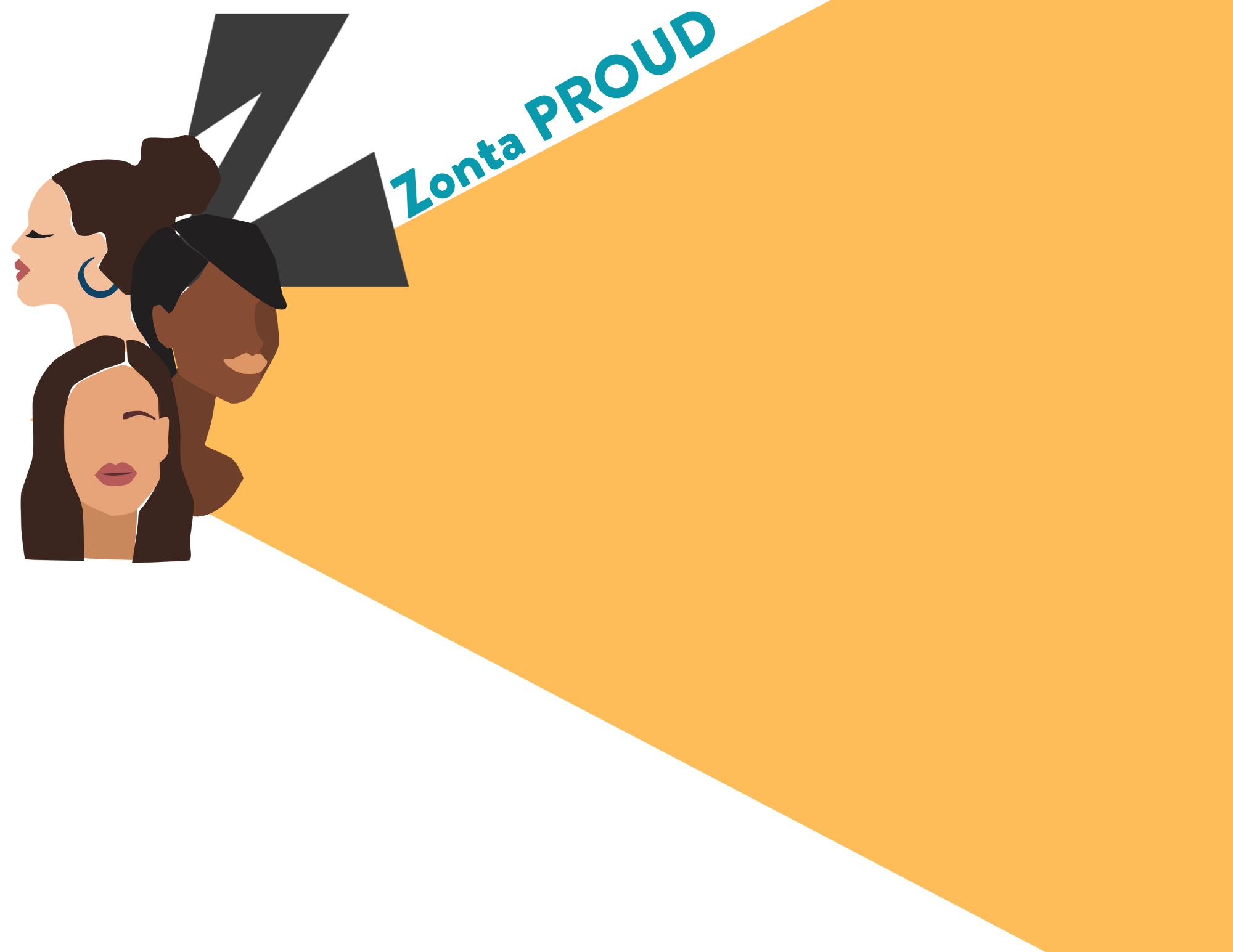 Zonta Foundation for Women Report
June 2022 – July 2023
Shelley Schultz, District 7 Foundation Ambassador
Club Giving
District and Club Giving to Date: $23,283.78

11 of 17 clubs giving to date = 64% of clubs

Last biennium at this time D7 club giving at 66%
Individual Giving
Individual Giving to Date: $12,147.26

110 of 380 individuals giving to date = 28.9%

Last biennium at this time 147/377 = 38.5%
Endowment Giving
Endowment Giving to Date: $5,478.00

3 of 17 clubs giving to date = 18% of clubs

19/380 individual members given to date = 5%
Contributions to Funds to Date
AE Fellowship						$4,459.00
JMK Fund						$265.00
YWPA Fund						$175
International Service Projects			$12,014.66
Rose Fund 						$18,516.88
Endowment Fund	 				$5,478.00

Total Giving= $40,909.04
ZFW Board Updates
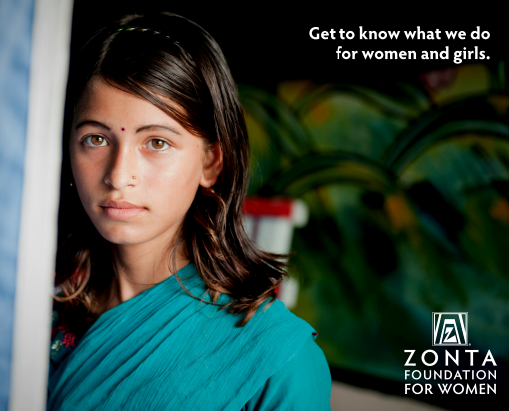 Rebranding of the Mary E. Jenkin 1919 SocietyDisbanded Club ContributionsCorporate DonationsMonthly Detailed Donor Report Changes
[Speaker Notes: Rebranding of the Mary E. Jenkin 1919 Society
The Board voted to change the name of our planned giving group to the Zonta 1919 Legacy Circle. A new logo will be developed. Once the new logo is finalized, we will update the website, brochures, and Foundation Ambassador PowerPoint.
 
Disbanded Club Contributions
Disbanded club contributions will no longer count towards their district total. Contributions from disbanded clubs increase a district’s total biennial giving. The Zonta Foundation for Women does not want to recognize or reward a district for the loss of a Zonta club. The gift recognition chart will be amended to reflect this change.
 
Corporate Donations
If a club or district has solicited a corporate donation that was directly sent to the Zonta Foundation for Women, the corporate donation will be counted in the district total. This also applies to corporate matching gifts. HQ will need documentation between the corporate donor and soliciting club/district to apply credit.
 
Monthly Detailed Donor Report Changes
The detailed donor reports will be changed to an Excel spreadsheet format. This will allow for the needed manual manipulation to account for solicited corporate donations, matching gifts and disbanded club donations. This new report will only list the biennial cumulative gift amount total for each donor based on gift fund and will no longer show the gift dates. It will also no longer include the totals raised by each club and their respective members. However, this report will allow the Foundation Ambassadors to sort their data as they wish. Disbanded club gifts will be included on the detailed district reports with the indication that the gift total does not count in the district’s total.
The new format will begin with your SEPTEMBER 2023 reports]
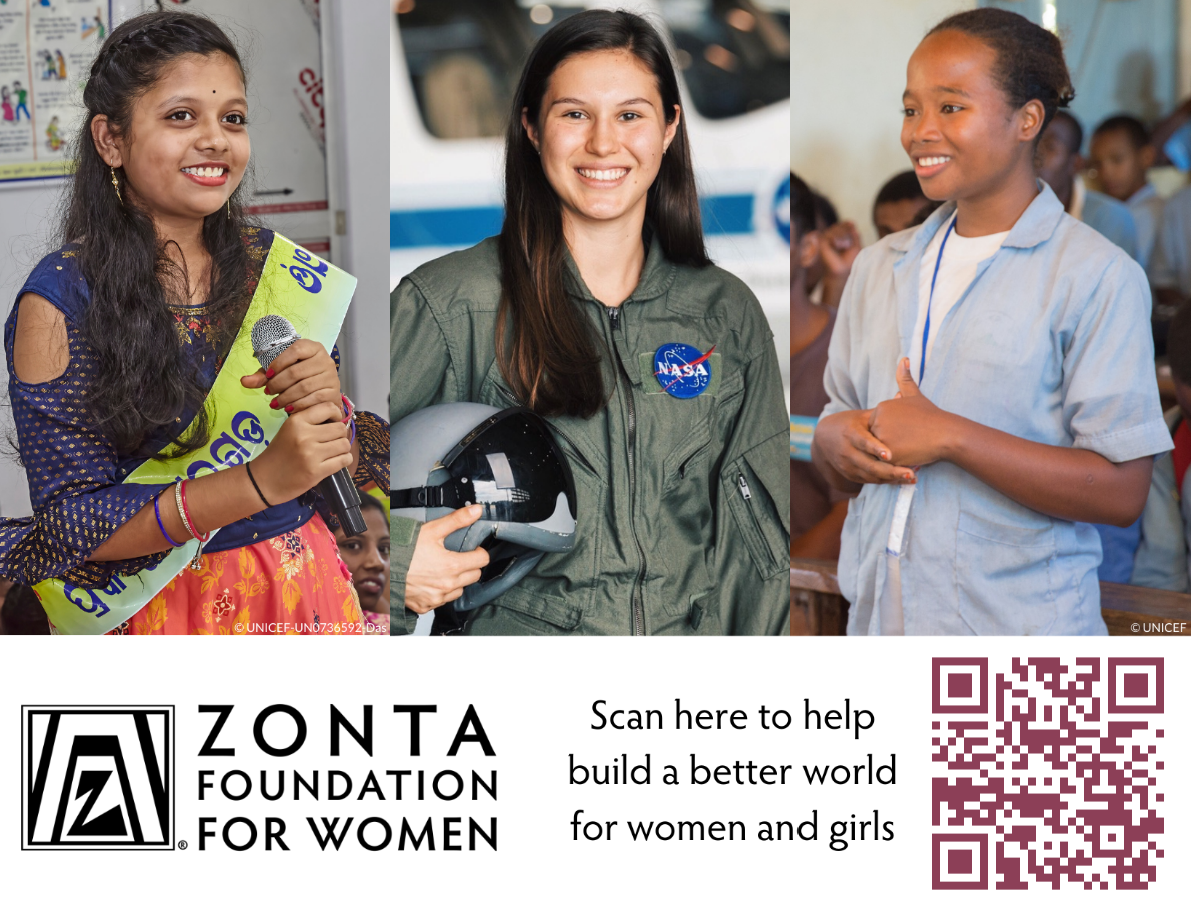 Donate Now – 
fast, easy, and secure!